Parking Space Monitoring System
ECE 445 Fall 2017
Team 39
Alex Kapustka, Nauman Qureshi, Elias Velez
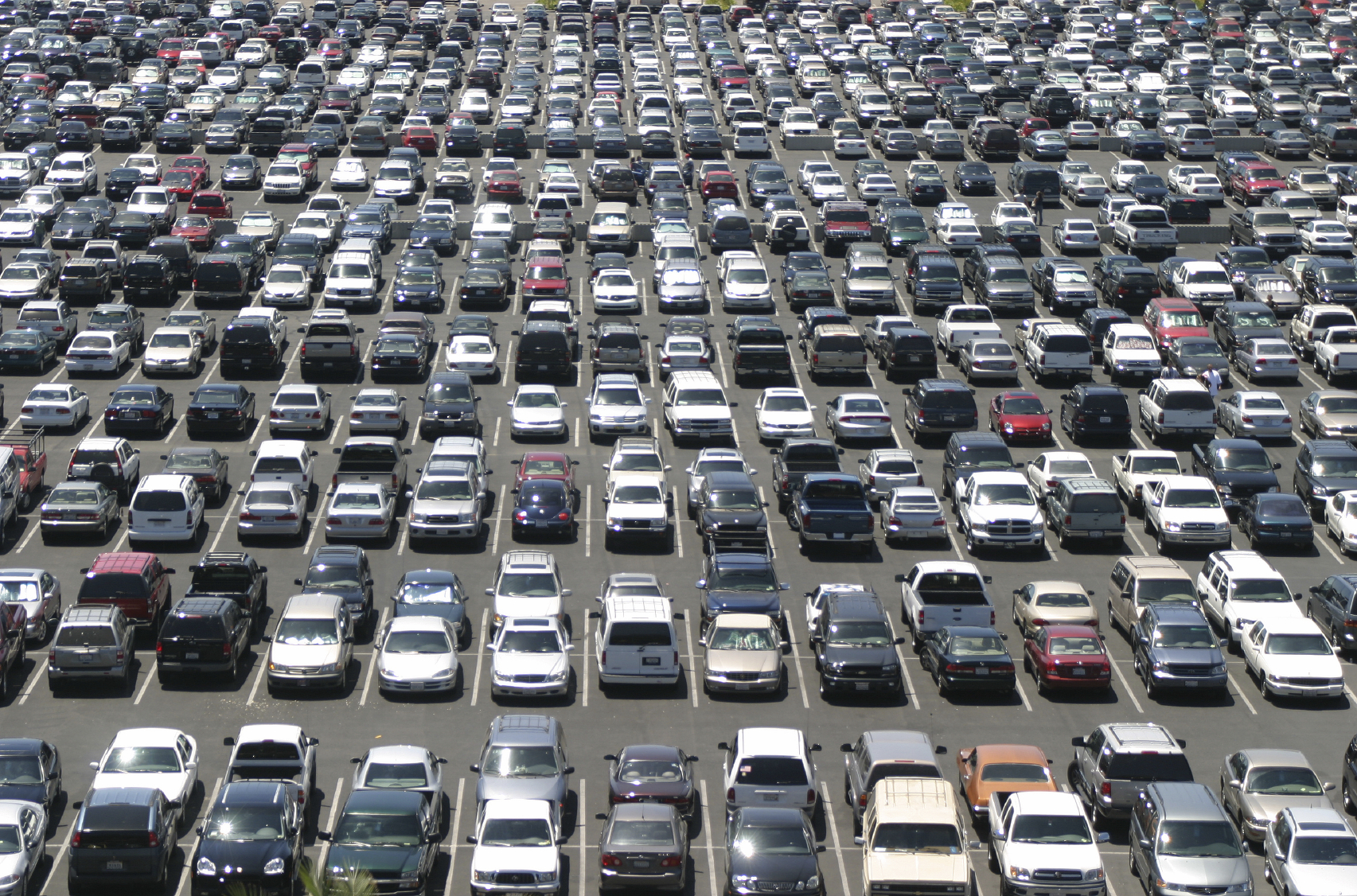 [1]https://blog.allstate.com/wp-content/uploads/2012/07/Parking-Lot-iStock.jpg
[Speaker Notes: Elias, Alex, Nauman]
Proposed Solution
System capable of remotely monitoring the status of parking spaces
Intuitive visual interfaces for communicating to drivers
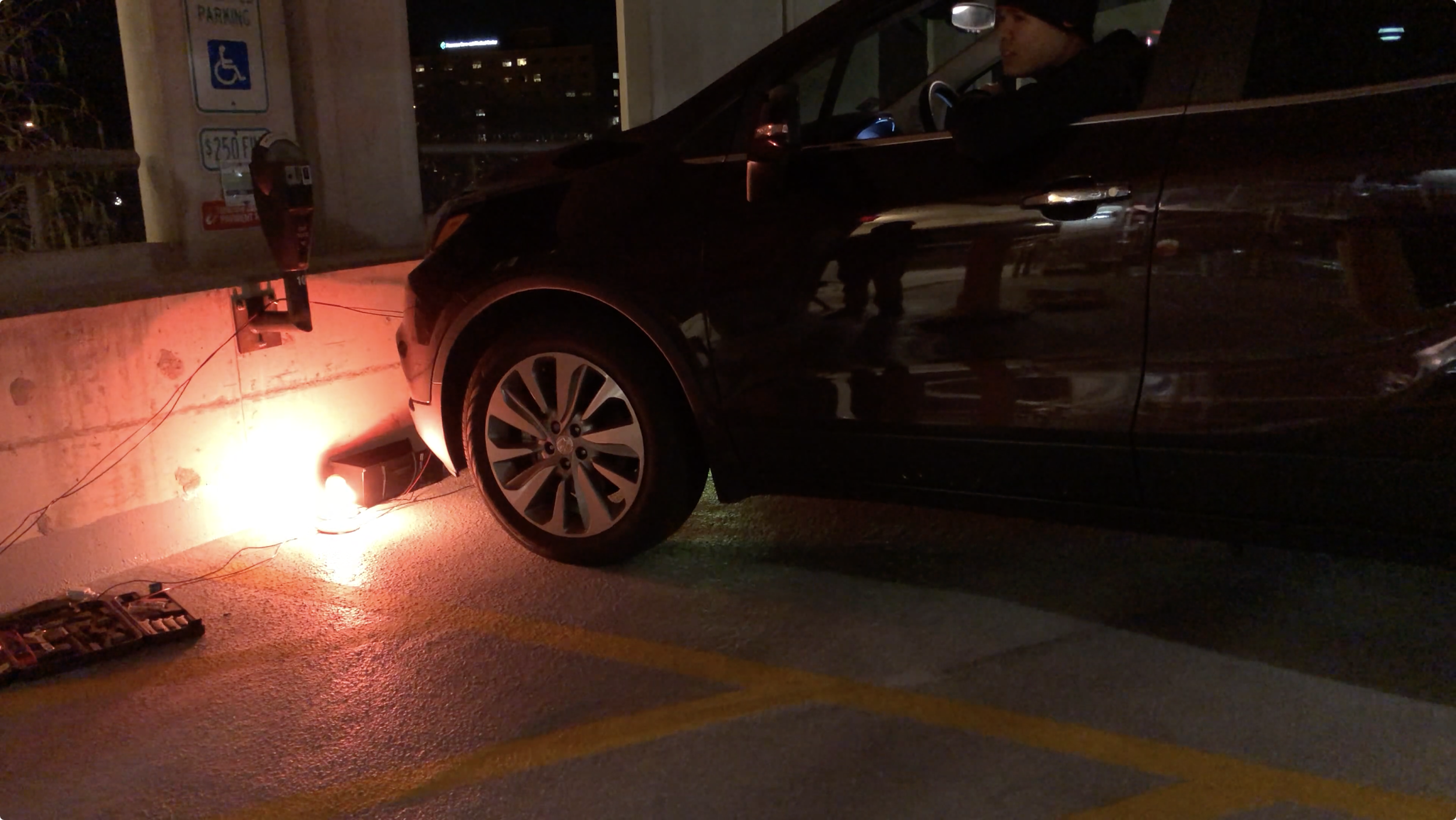 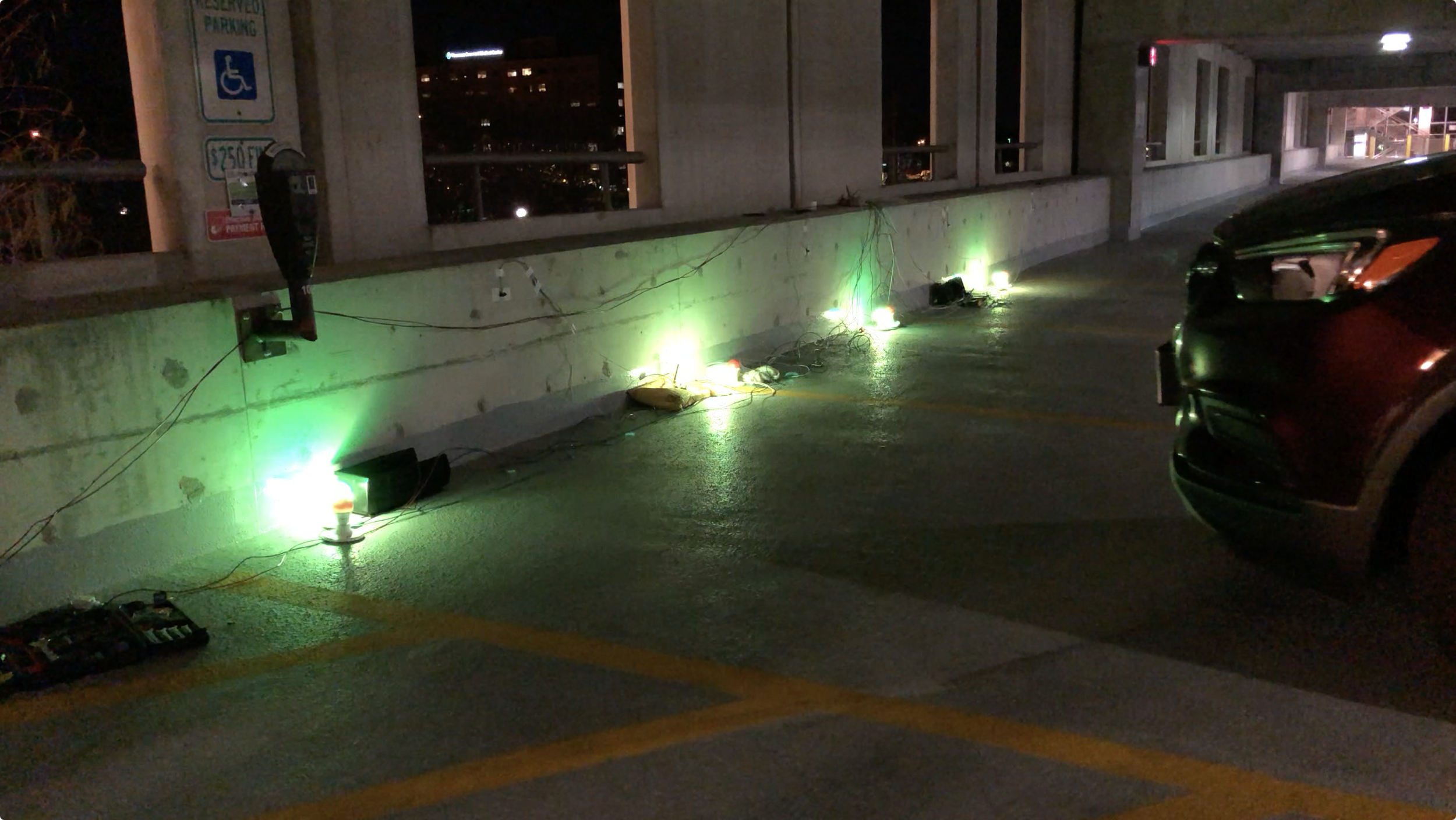 [Speaker Notes: Nauman
Elias NEXT]
Objectives
Wireless RF transmission of parking spot status data
Visual indicator of vacancy/occupancy at individual parking spots 
Aggregation of parking spot data at central hub for visual display
[Speaker Notes: Elias
Nauman NEXT]
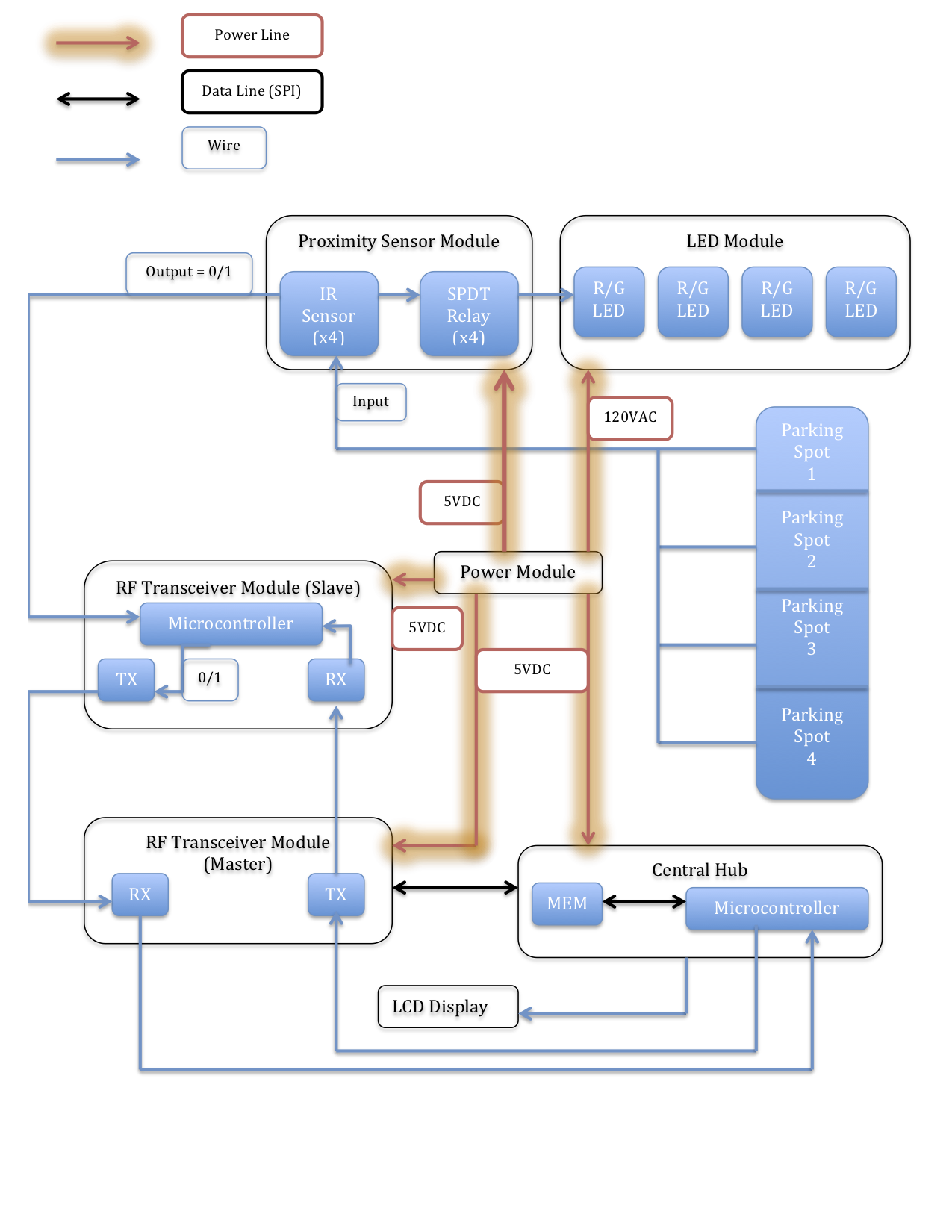 [Speaker Notes: Nauman
Alex NEXT]
Project Overview
In-Spot Monitoring and Display
Proximity Sensor
LED
RF Transmission and Data Aggregation
Slave/Master RF
LCD
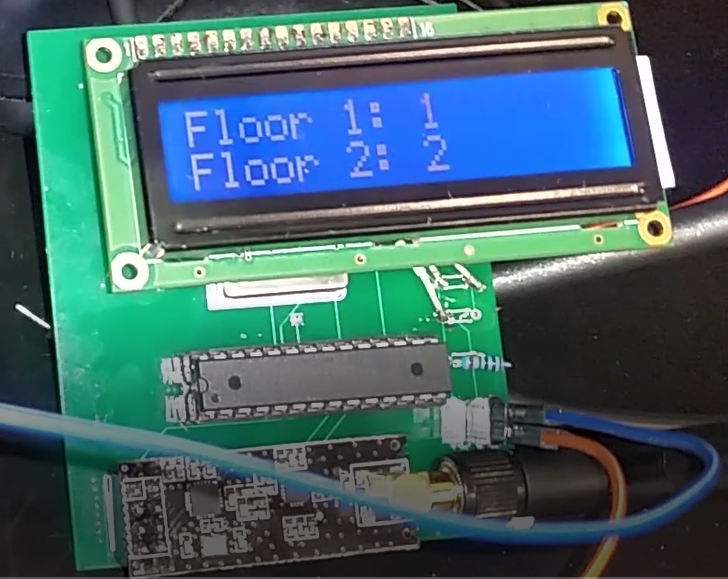 [Speaker Notes: Alex
Alex NEXT]
Master PCB
Slave PCB
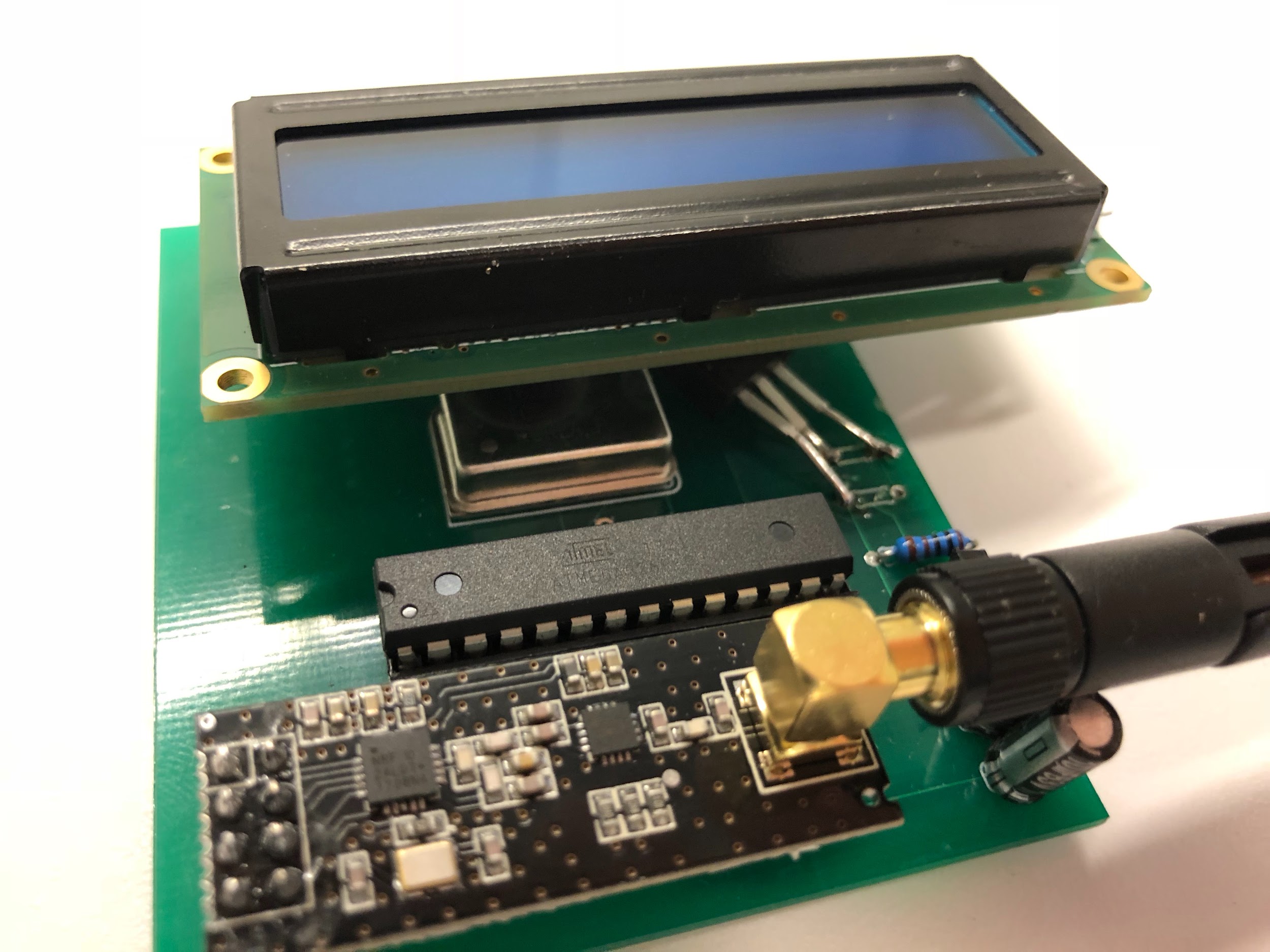 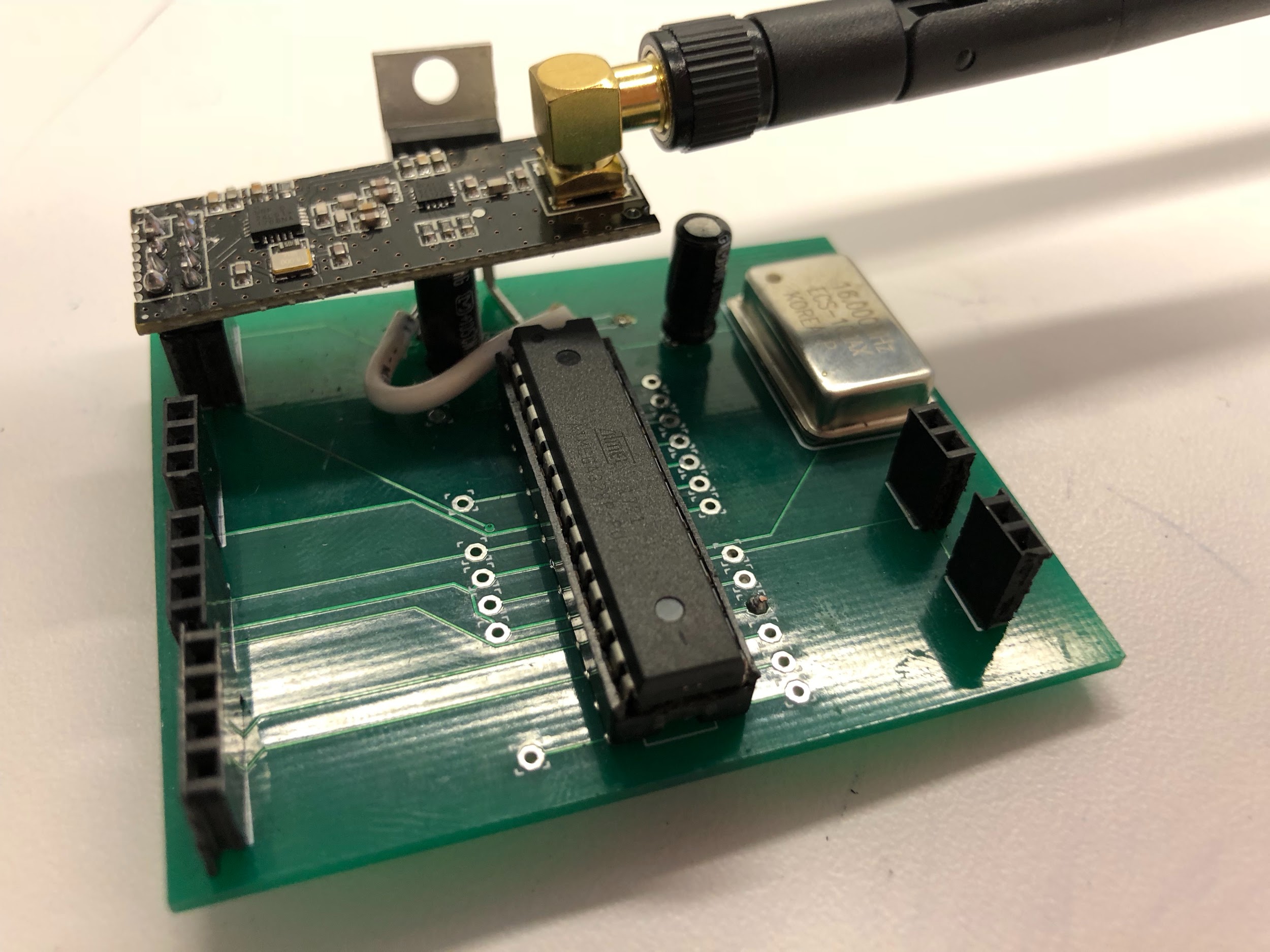 [Speaker Notes: Alex
Nauman NEXT]
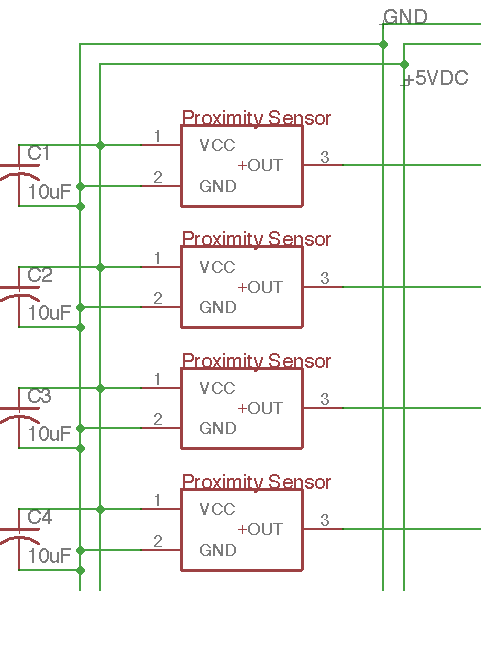 Proximity Sensor
IR Input: 5V
IR Output: 
0.25V @ 80cm
3V @ ≤ 10cm

MCU Input:
Analog IR Sensor Output
MCU Output: 
≤ 0.25V : Digital 1 (Vacant)
> 0.25V : Digital 0 (Occupied)
[Speaker Notes: Nauman
Elias NEXT]
LED
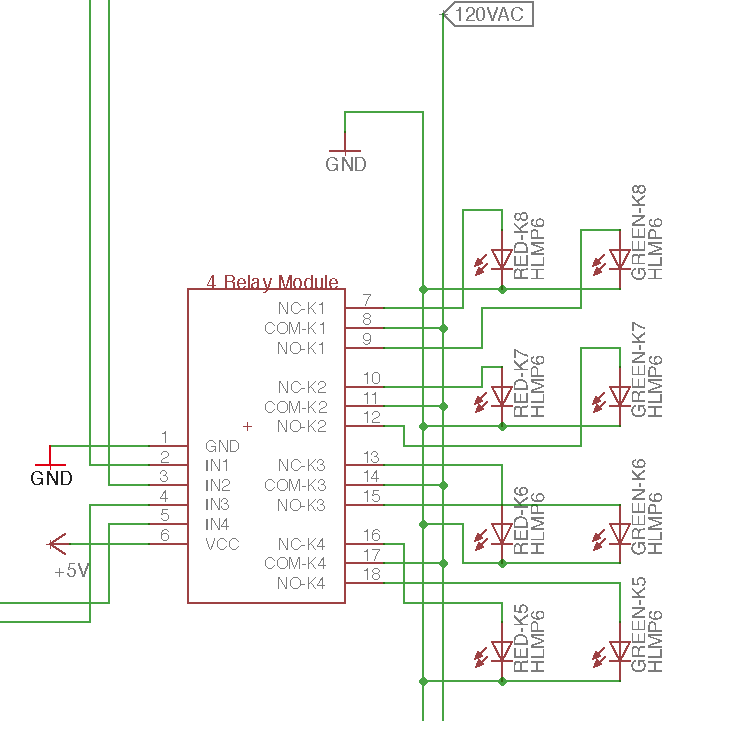 Relay Input: Digital 0/1
Relay Output:
Digital 0 - Red LED
Digital 1 - Green LED
[Speaker Notes: Elias
Alex NEXT]
Slave/Master RF
Slave Input: 
Occupancy Status 
Transmission Allowed
Slave Output: 
Occupancy status 

Master Input: 
 Data from slaves
Master Output: 
Occupancy status to LCD
TX allowed to slaves
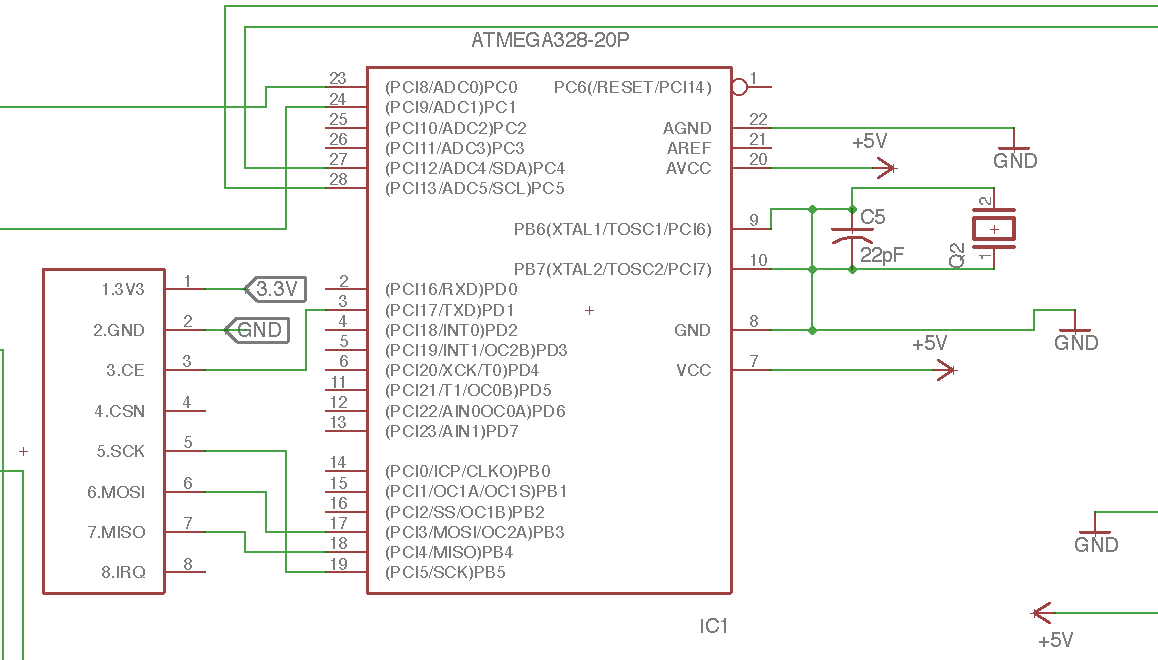 [Speaker Notes: Alex
Elias NEXT]
RF Polling
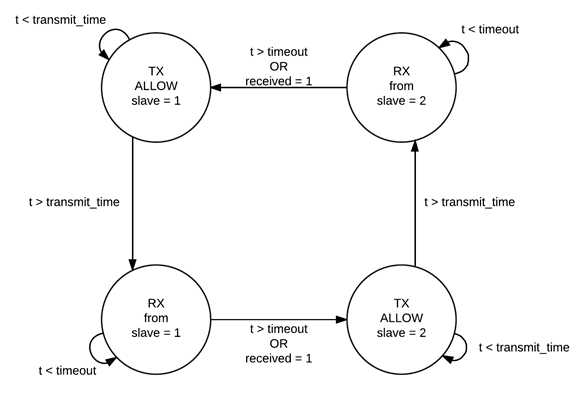 [Speaker Notes: Elias
Nauman NEXT]
LCD Display
4-bit data mode
Required updated Arduino library
Highest current draw in system (~300 mA)
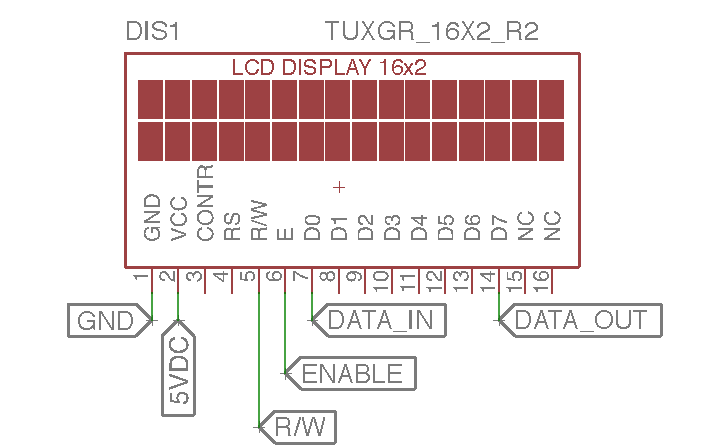 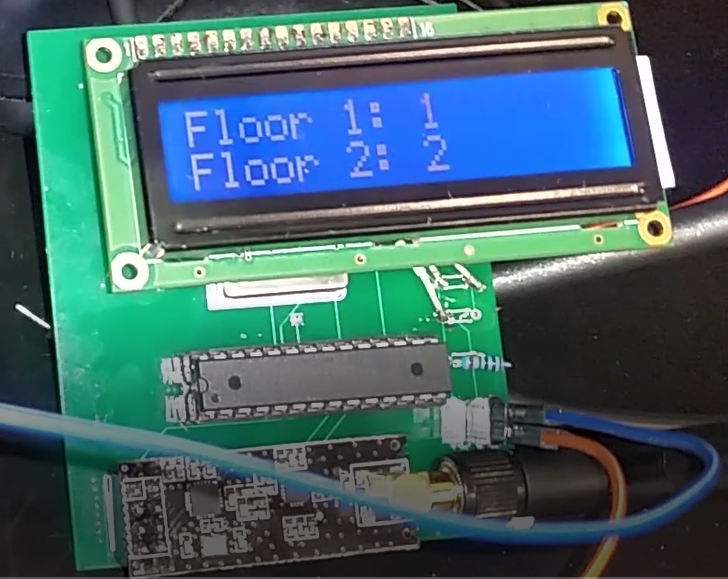 [Speaker Notes: Nauman
Nauman NEXT]
R&V
Proximity Sensor Module
Slave/Master RF Module
[Speaker Notes: Nauman
Elias NEXT]
IR Sensor Characterization/Verification
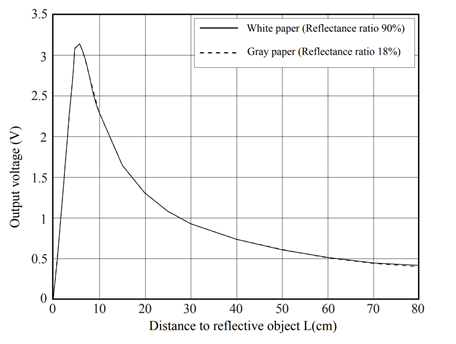 0.25 V threshold
[Speaker Notes: Elias
Alex NEXT]
Successes
Each independent module worked as expected
Overall system worked in the lab environment
[Speaker Notes: Alex (Elias narrates over video)
Nauman NEXT]
Failed Verifications
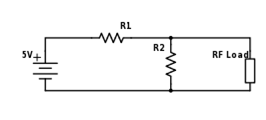 Voltage Divider Circuit
Insufficient current
~15 mA vs. ~115 mA
Replaced with voltage regulator
[Speaker Notes: Nauman
Elias NEXT]
Lab Testing
Timing issues with RF transmission
Synchronization issues between master and slave
Solution: Repeat checking and transmits
PCB tracing issues
Auto-router (Eagle)
Solution: Re-solder wiring on PCB and cut incorrect traces
[Speaker Notes: Elias
Elias NEXT]
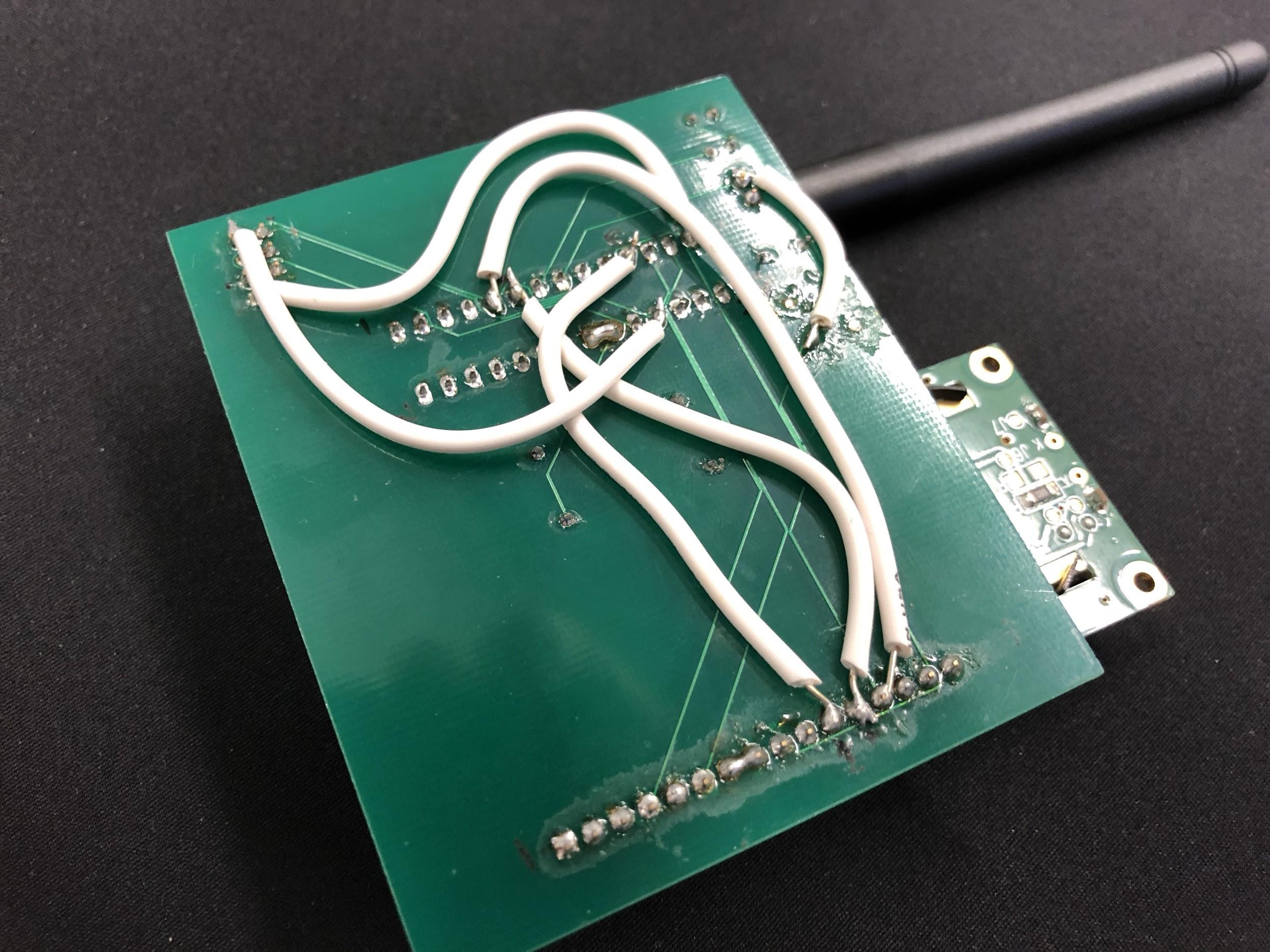 [Speaker Notes: Elias
Alex NEXT]
Real-World Testing
IR/Relay/LEDs working
Ambient light/shadow interference
Inconsistent RF Transmission
Inconsistent Power Lines
Environment Hazards
Rain
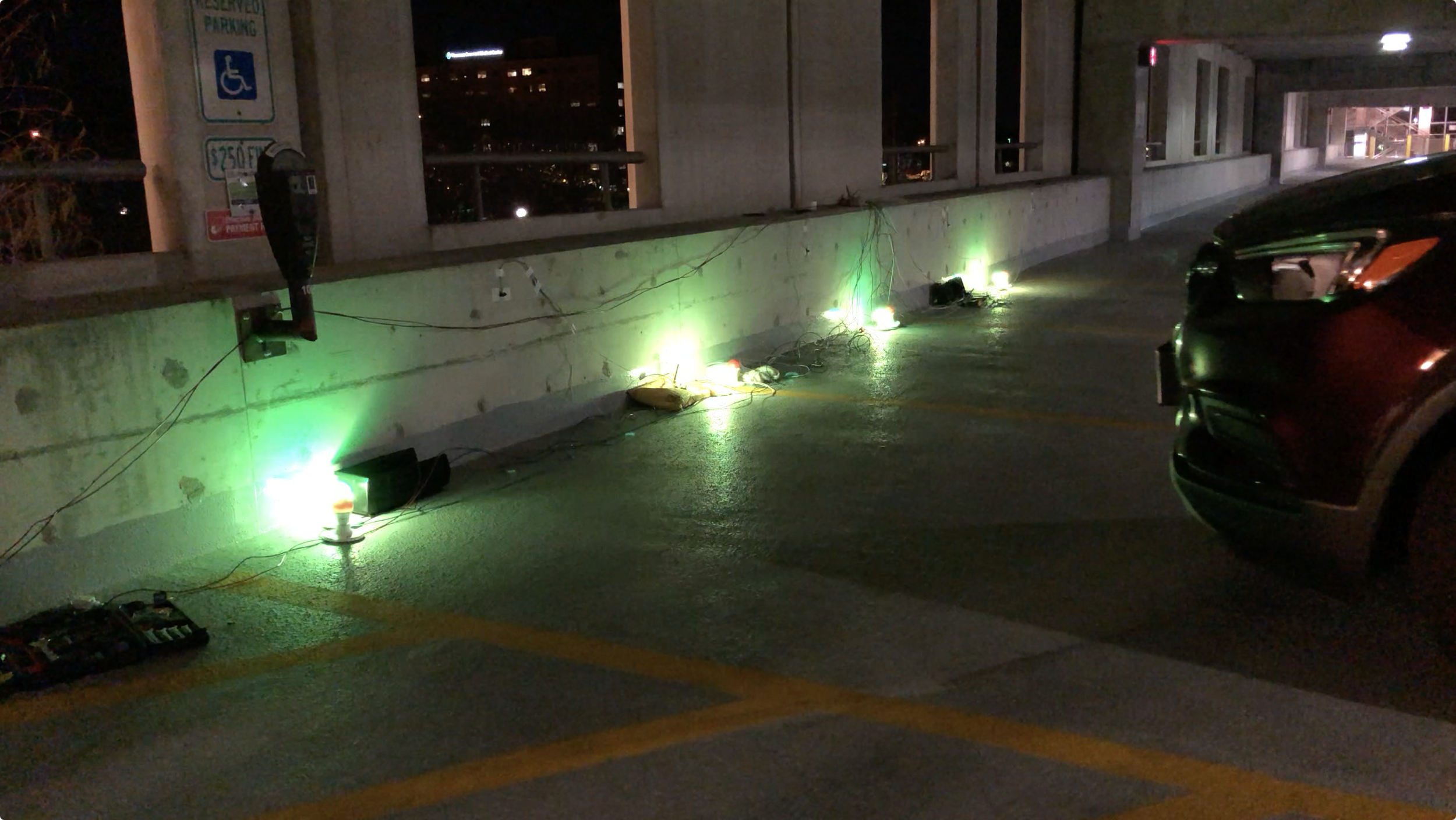 [Speaker Notes: Alex
Nauman NEXT]
Conclusions
Modules independently tested and verified
Successful integration in lab setting
Real-world reliability issues (testing in parking garage)
Inconsistent RF transmission
Concrete structure
Damage to PCBs
Ambient Light Interference
[Speaker Notes: Nauman
Elias NEXT]
Future Work
Expansion of sensor network
Improving RF reliability
Optimizing data transmission protocol
IR Sensor Reliability
Shielding against ambient interference
[Speaker Notes: Elias
Elias NEXT]
Thank You!
Credit to:
Zhen Qin (TA)
Prof. Can Bayram
Electronic Services Shop
Questions?
[Speaker Notes: Elias]